Gene- and Nano-therapy for PAH: Could This Be the Future?
Sudarshan Rajagopal, MD, PhDAssociate Professor of MedicineCo-Director, Pulmonary Vascular Disease CenterDuke University School of MedicineDurham, NC
Resource Information
About This Resource
These slides are one component of a continuing education program available online at MedEd On The Go titled Emerging PH Therapeutics, The Promise of a New Future

Program Learning Objectives:
Discuss how ongoing phase 3 and 4 trial results within the PH community will impact care moving forward	 
Understand the potential of utilizing novel molecular mechanisms of disease to affect the pathological progression of PH and the potential for treatment combinations to attack parallel disease pathways	


MedEd On The Go®
www.mededonthego.com
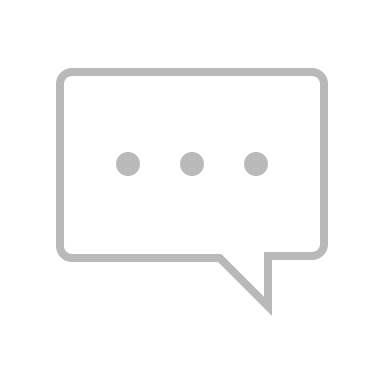 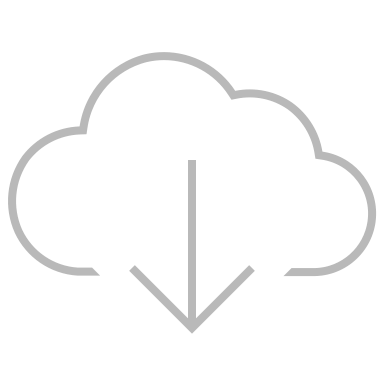 This content or portions thereof may not be published, posted online or used in presentations without permission.
This content can be saved for personal use (non-commercial use only) with credit given to the resource authors.
To contact us regarding inaccuracies, omissions or permissions please email us at support@MedEdOTG.com
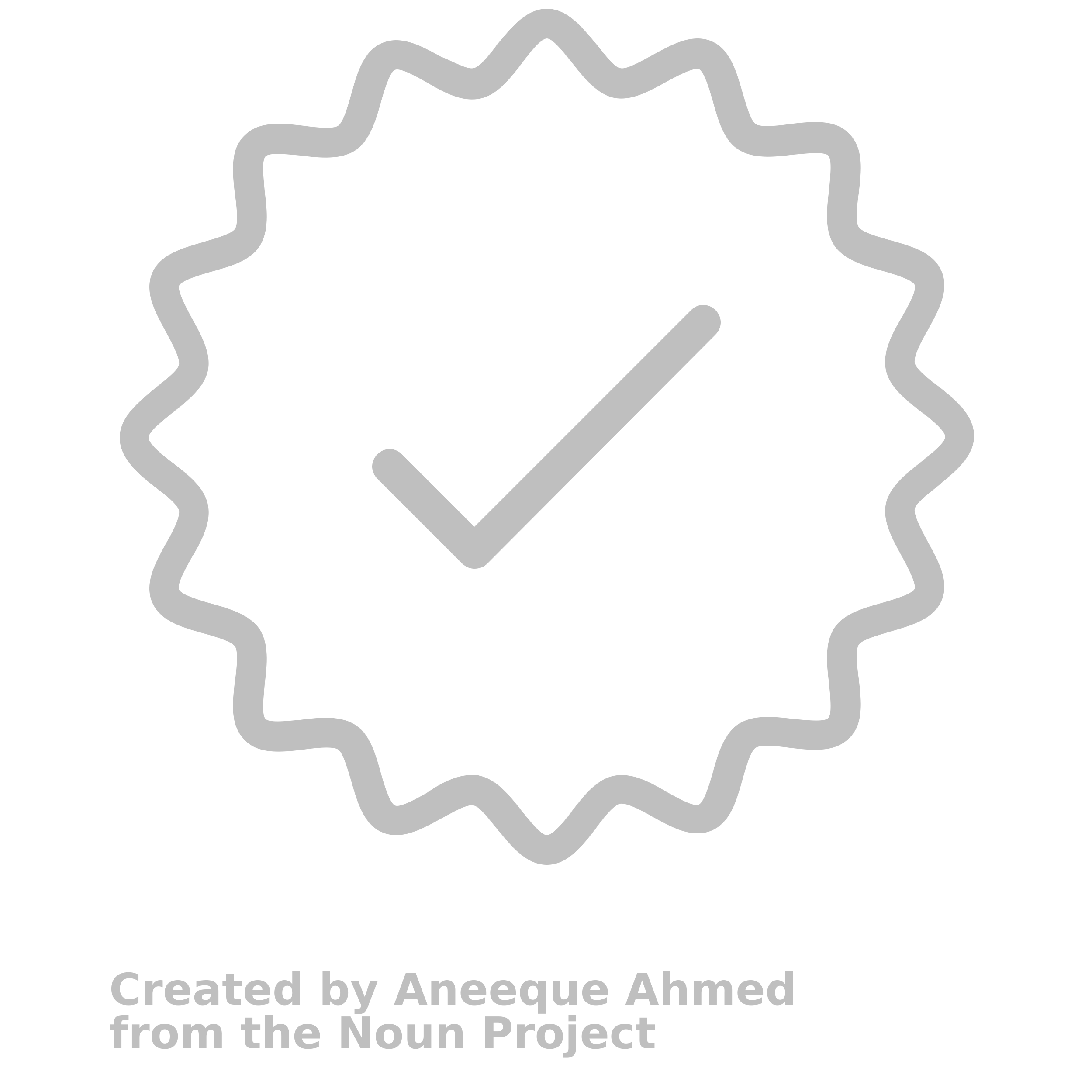 Disclaimer
The views and opinions expressed in this educational activity are those of the faculty and do not necessarily represent the views of Total CME, LLC, the CME providers, or the companies providing educational grants. This presentation is not intended to define an exclusive course of patient management; the participant should use their clinical judgment, knowledge, experience, and diagnostic skills in applying or adopting for professional use any of the information provided herein. Any procedures, medications, or other courses of diagnosis or treatment discussed or suggested in this activity should not be used by clinicians without evaluation of their patient's conditions and possible contraindications or dangers in use, review of any applicable manufacturer’s product information, and comparison with recommendations of other authorities. Links to other sites may be provided as additional sources of information.
Different Types of Therapeutics
Small molecules
Peptides
Biologics
Proteins
Antibodies
Gene Therapy
Antisense therapies
Adenovirus
CRISPR
Cellular Therapies
CAR-T cells
Stem cells
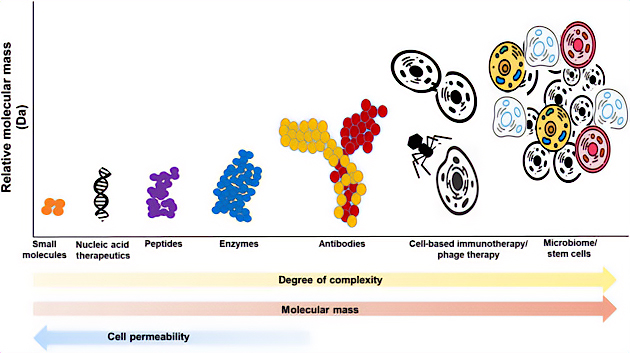 CAR-T, chimeric antigen receptor T cell therapy; CRISPR,  Clustered Regularly Interspaced Short Palindromic Repeats.
Chhabra, M. “Chapter 6: Biological therapeutic modalities.” Translational Biotechnology: A Journey from Laboratory to Clinics. 2021; 137-64.
FDA-Approved Small Molecules and Biologics
FDA, US Food and Drug Administration; NME, new molecular entity.

Buvailo A. Biopharma Insights. 2022. https://www.biopharmatrend.com/post/67-will-small-molecules-sustain-pharmaceutical-race-with-biologics/.
Nano-delivery Systems to the Lungs
Forest V, et al. Advanced Drug Delivery Reviews. 2022; 183:114173.
New Therapeutic Modalities in PAH
Summary
We now have several different ways of developing new drugs to treat disease such as PAH
Current FDA-approved therapies for PAH are small molecules
Future therapies in PAH include biologics and novel delivery systems for different formulations of drugs that directly target the lungs
These new approaches have promising potential to better target the molecular abnormalities in PAH or target the lung directly with fewer systemic side effects
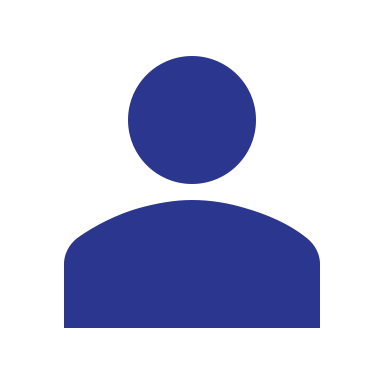 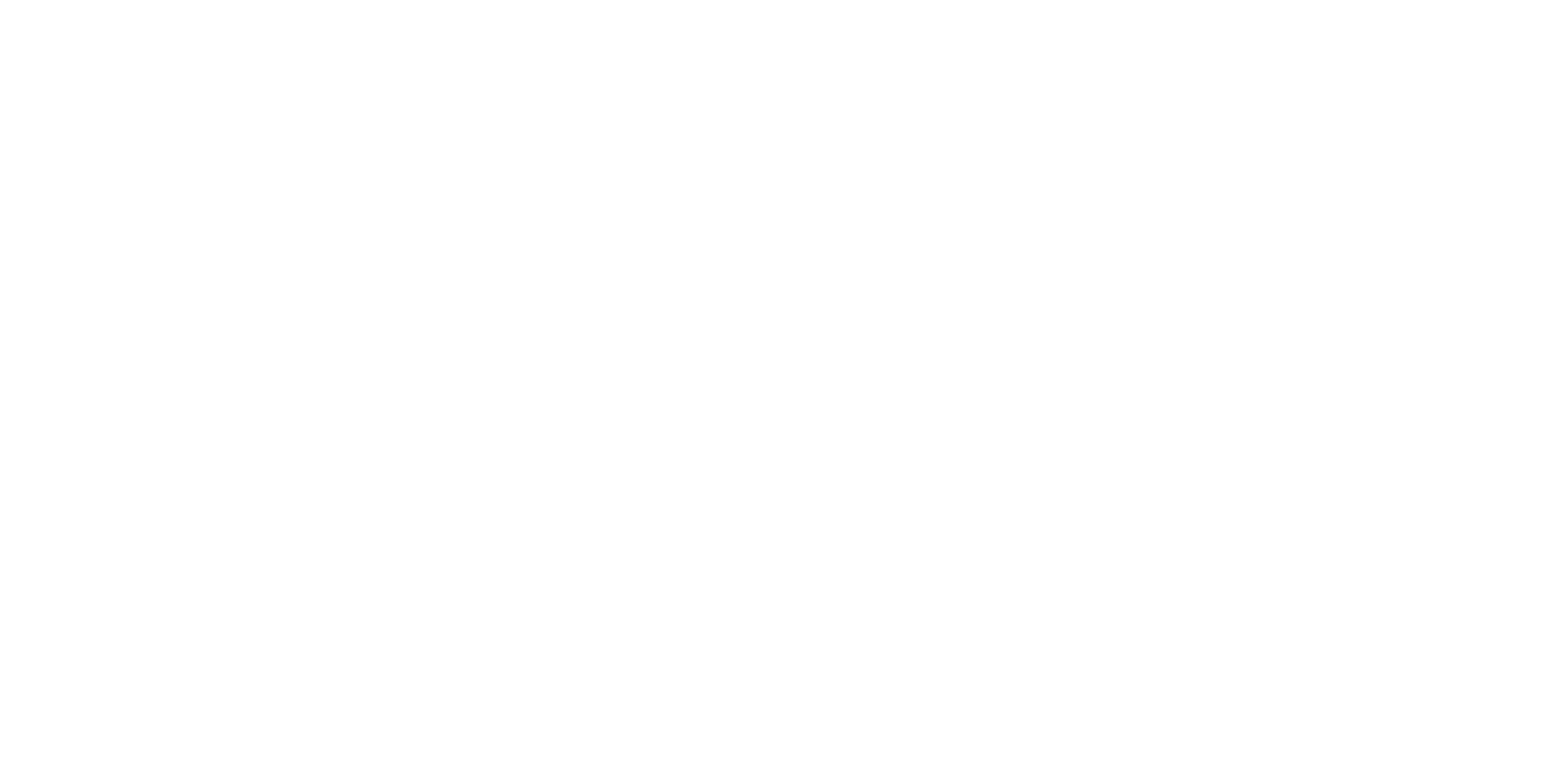 Looking for more resources on this topic?
CME/CE in minutes
Congress highlights
Late-breaking data
Quizzes
Webinars
In-person events
Slides & resources
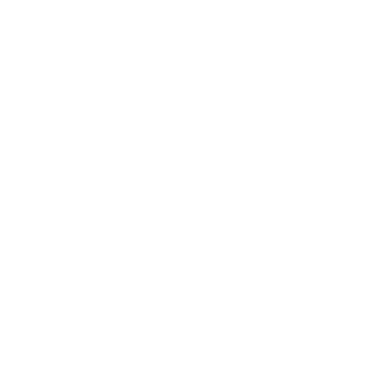 www.MedEdOTG.com